CEREST MACRONORTE
Palmeira das Missões – RS
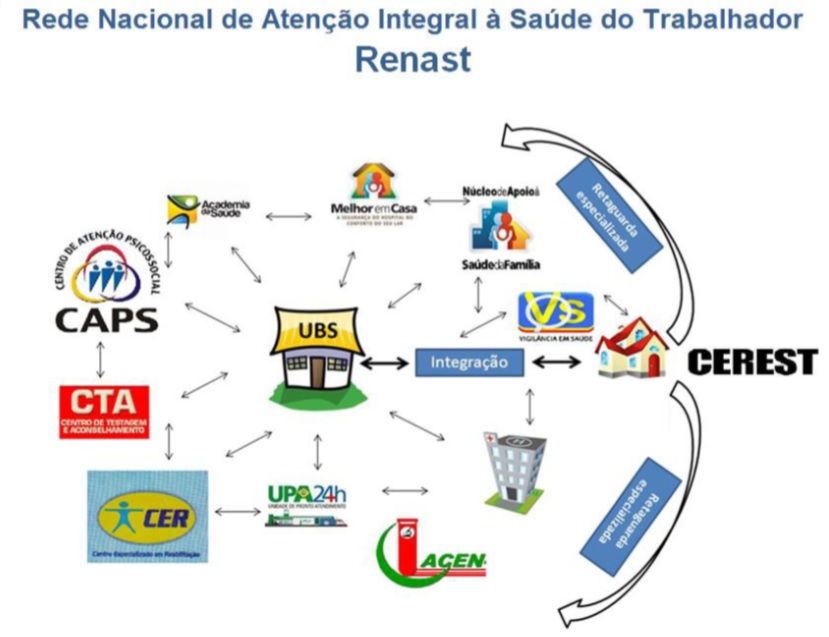 Trabalhadores Atendidos
Área CEREST MACRONORTE
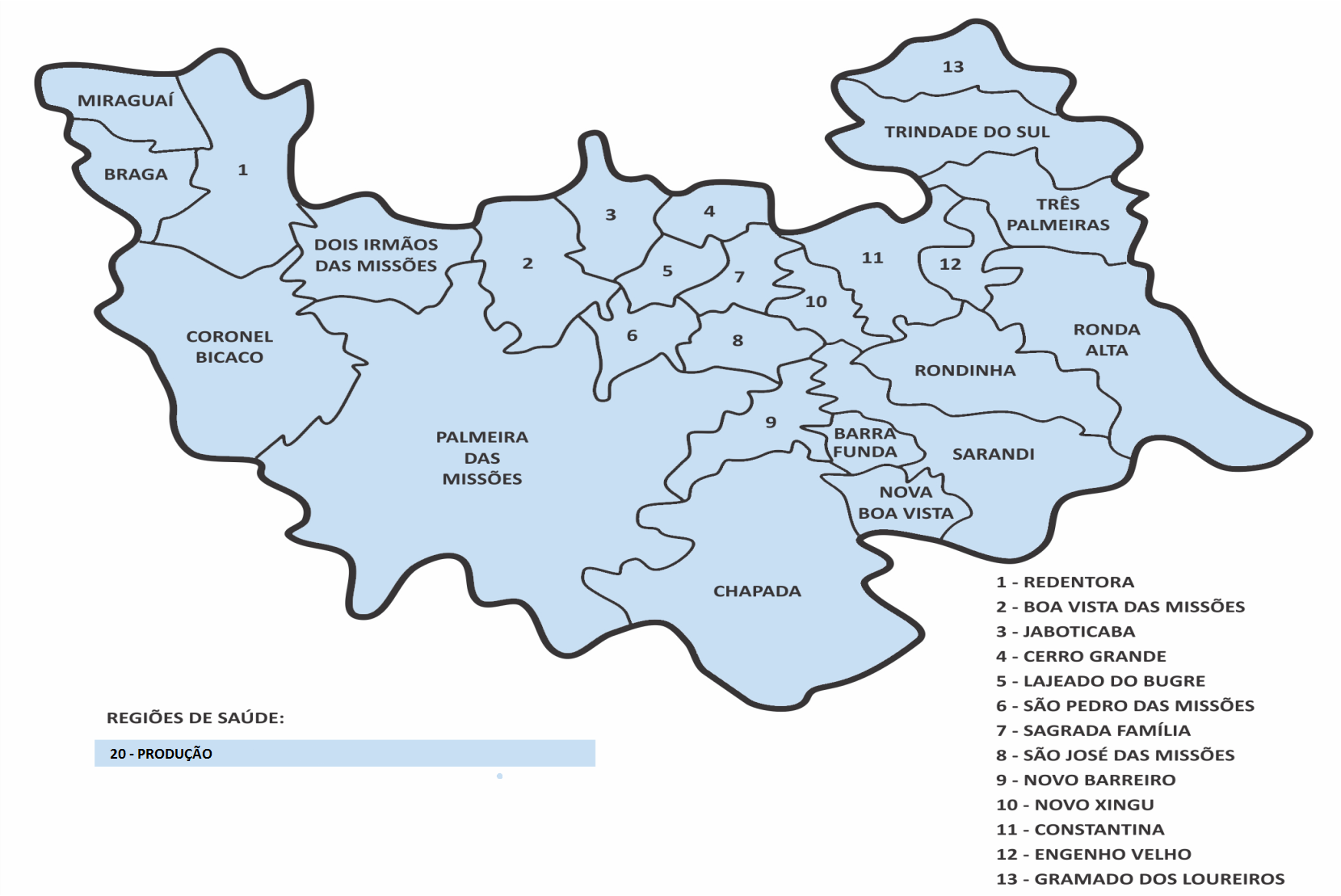 15ª CRS
26 Municípios
Área CEREST MACRONORTE
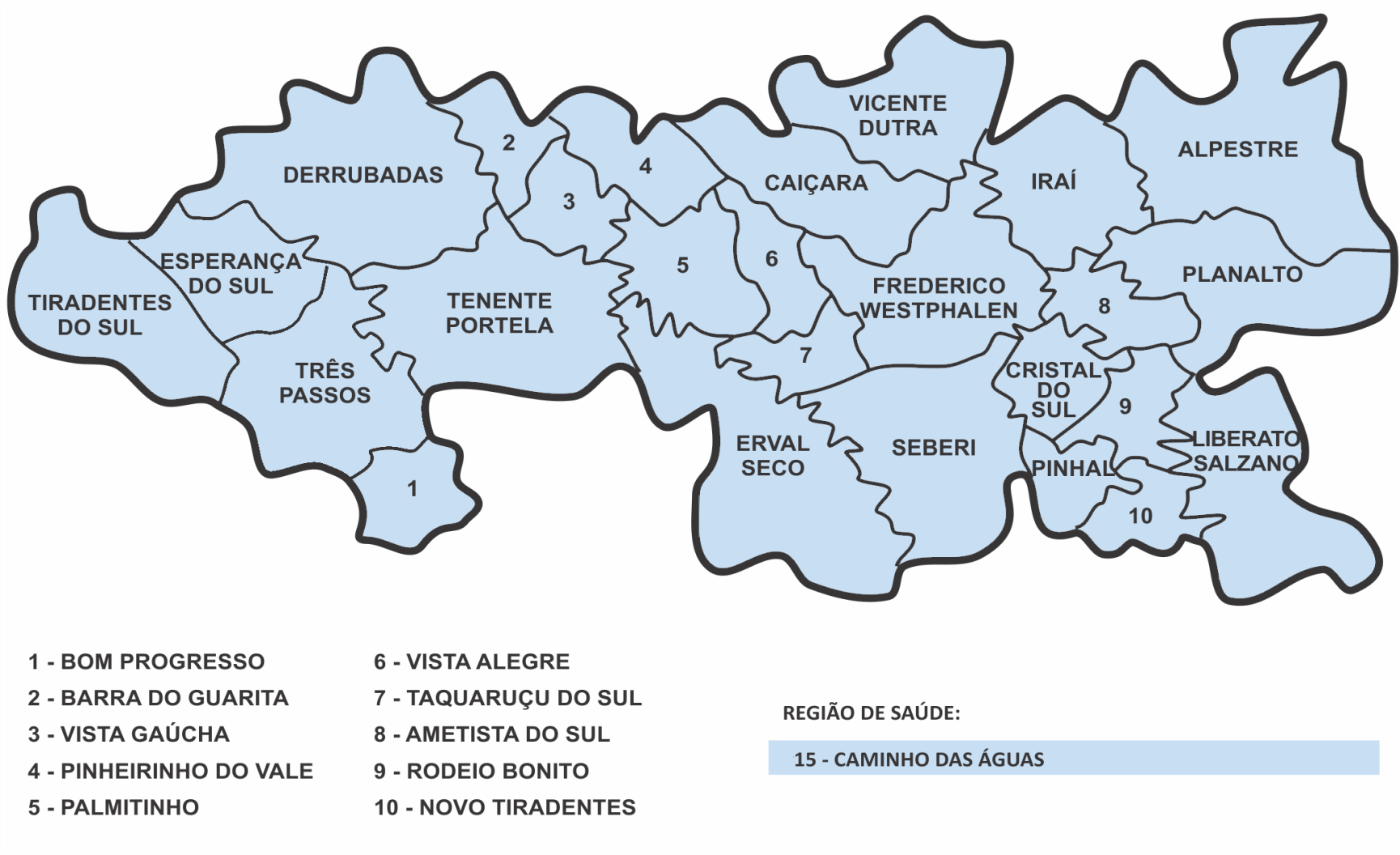 19ª CRS
26 Municípios
Área/ População/ PEAO
TOTAL (IBGE 2010): 348.571 Hab/ 194.080 PEAO (Média 56%)
Custos dos Agravos
Custos dos Agravos
Ações
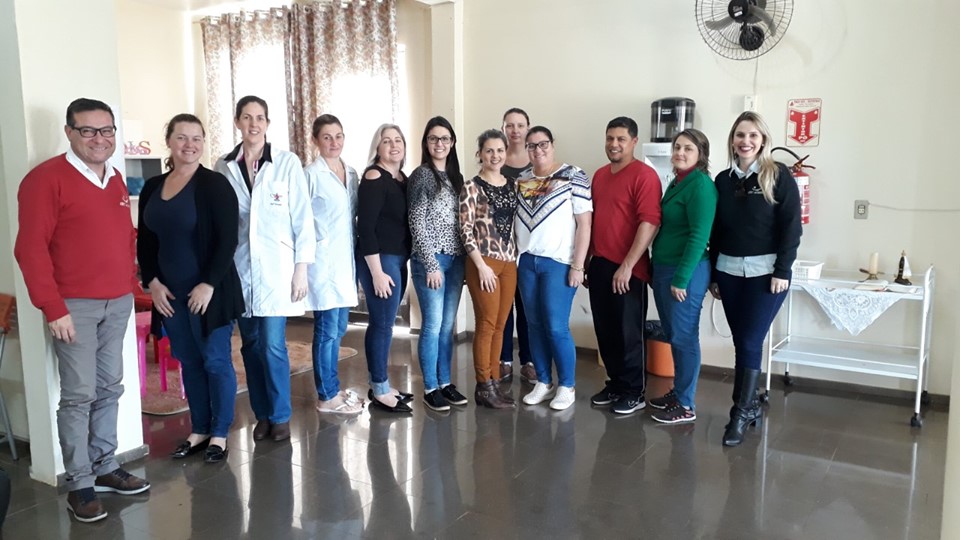 Visita Técnica a Município
Ações
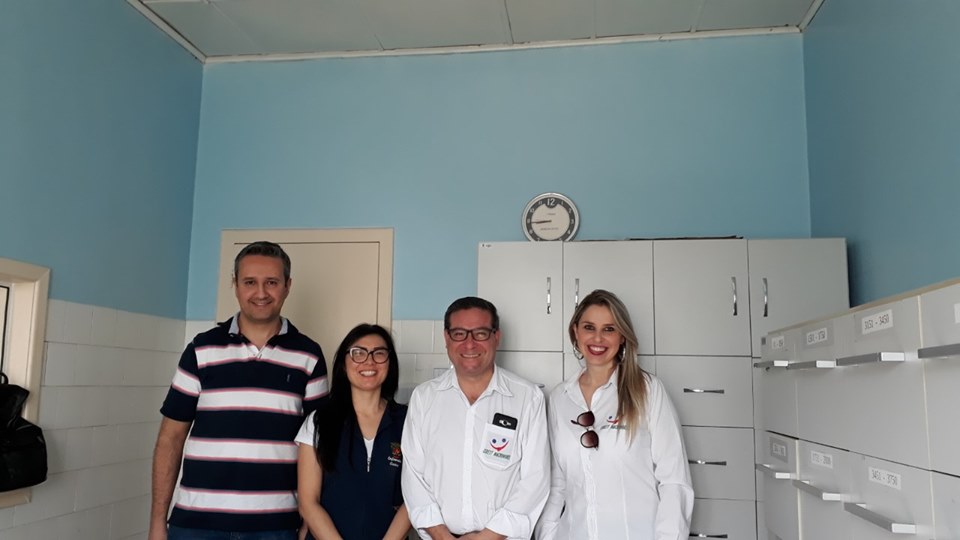 Visita Técnica a Município em parceria com Coordenadoria Regional de Saúde.
Ações
Ações
Educação e Formação
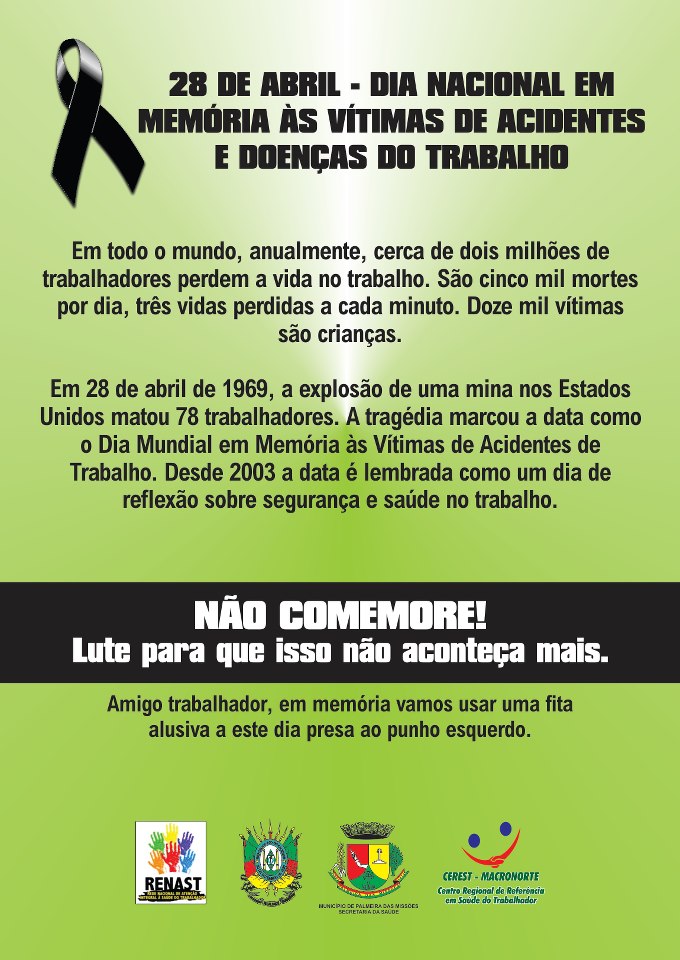 Direcionado público de trabalhadores em geral.
Abril Verde 2019 – Trabalhadores Rurais – Parceria com a EMATER.
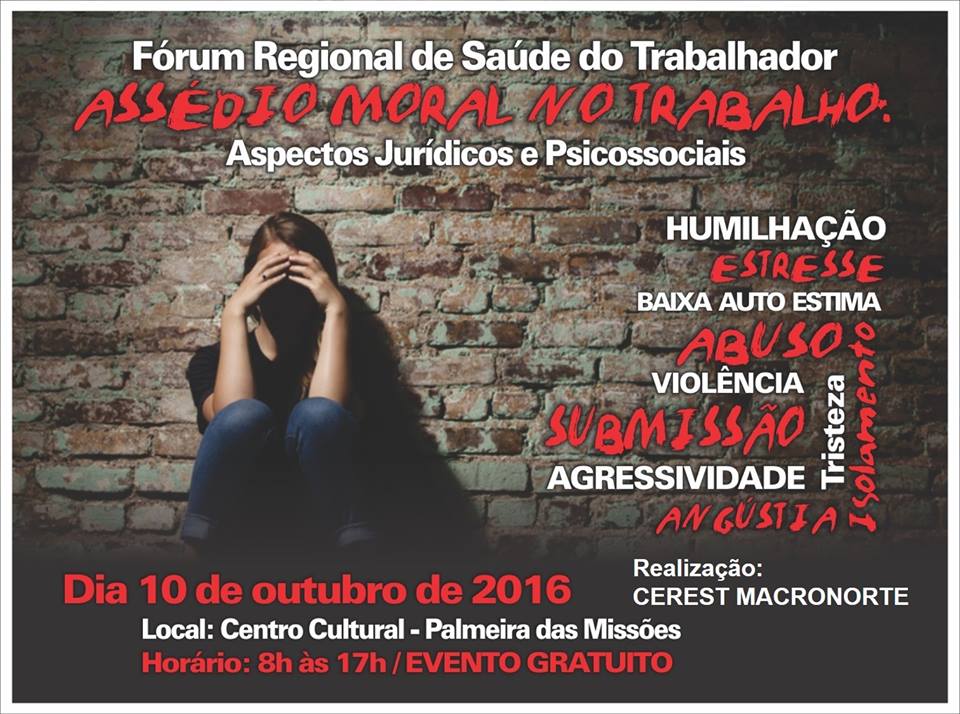 Evento de Combate ao Assédio Moral no Trabalho – Presença de cerca de 500 pessoas de toda região.
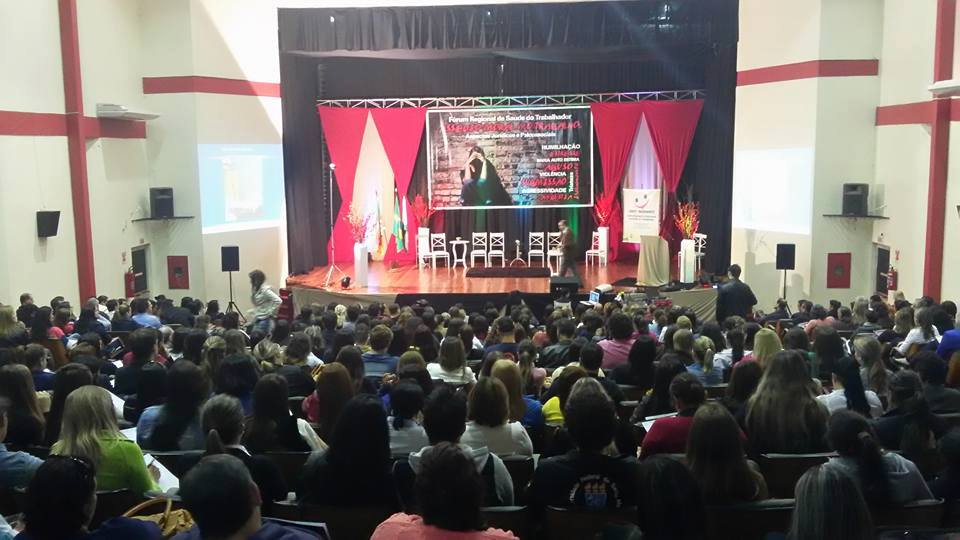 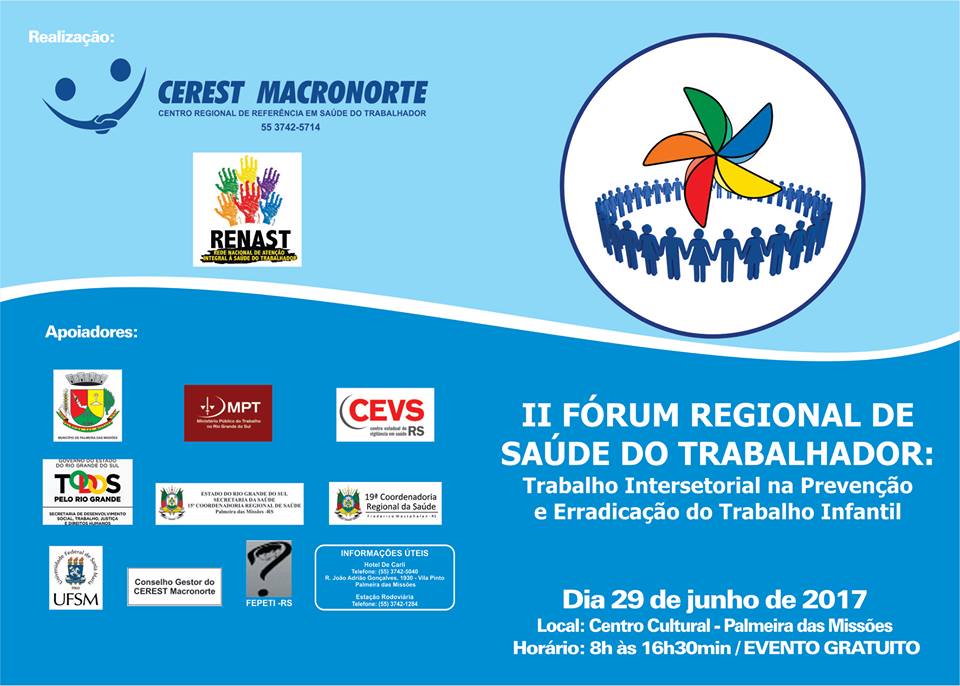 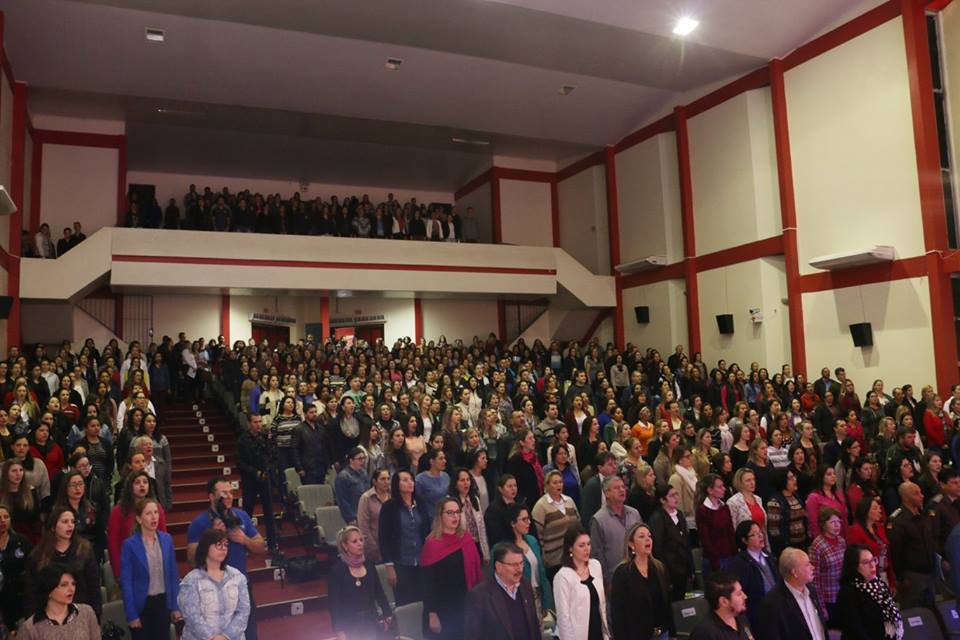 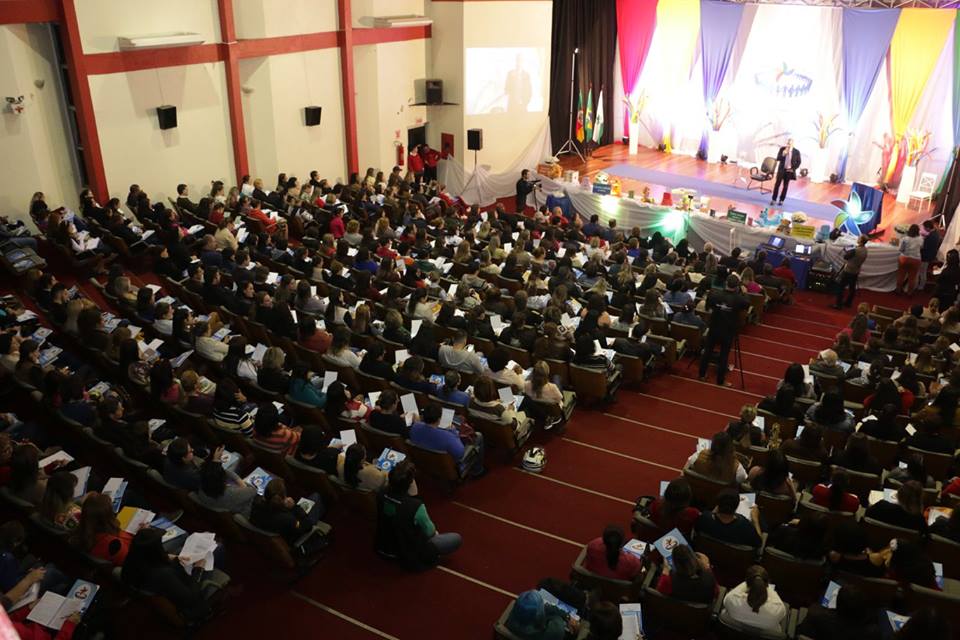 Evento de Combate ao Trabalho Infantil – Presença de cerca de 700 pessoas de toda região.
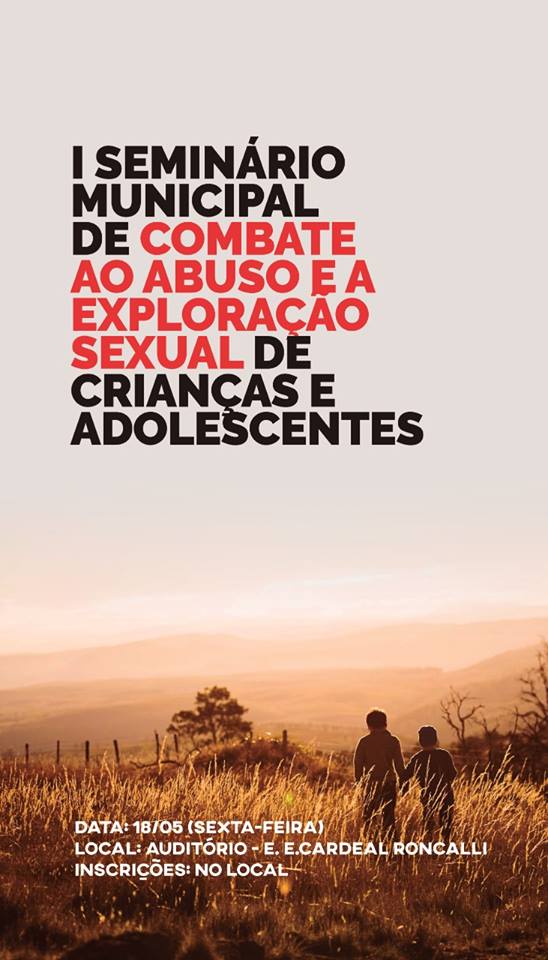 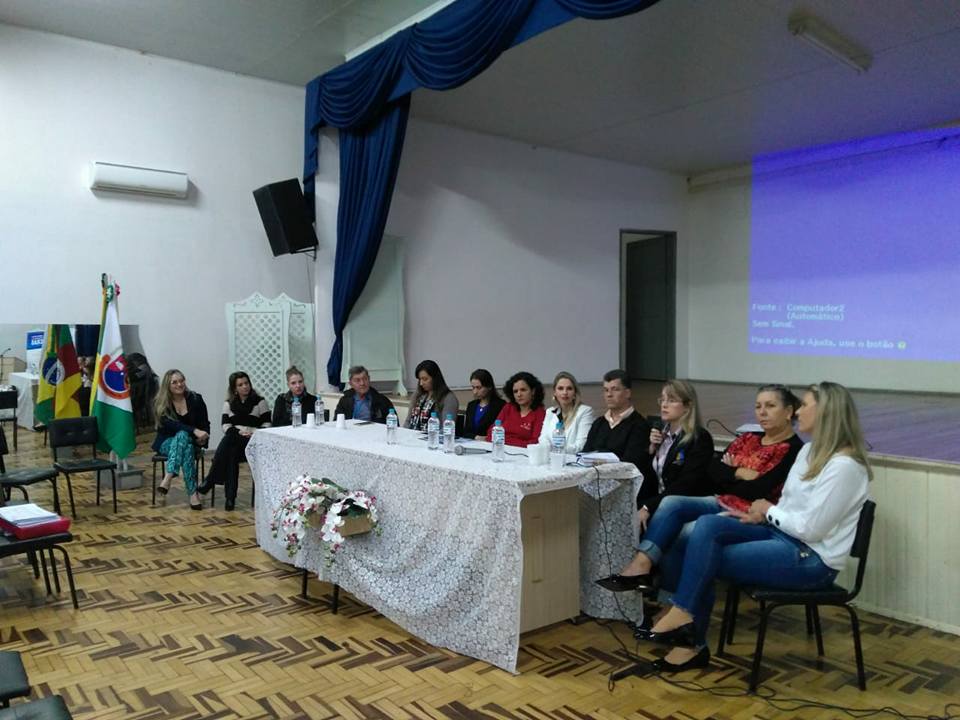 Seminário no município de Frederico Westphalen em Parceria com a Secretaria de Assistência Social, Secretaria de Saúde, 19ª Coordenadoria Regional de Saúde.
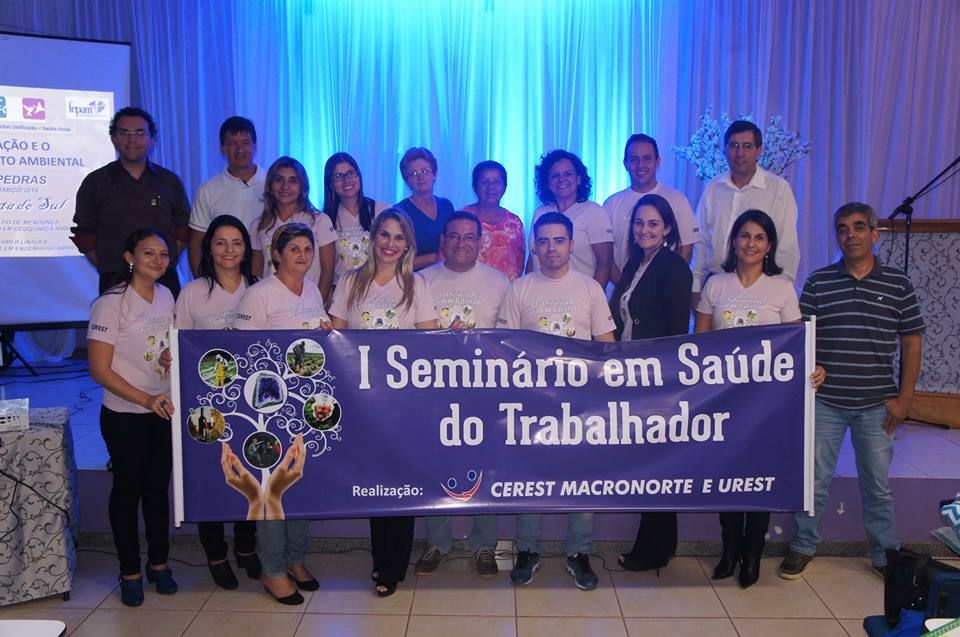 Seminário em parceria com a UREST direcionado a saúde do trabalhador garimpeiro e trabalhador rural da região.
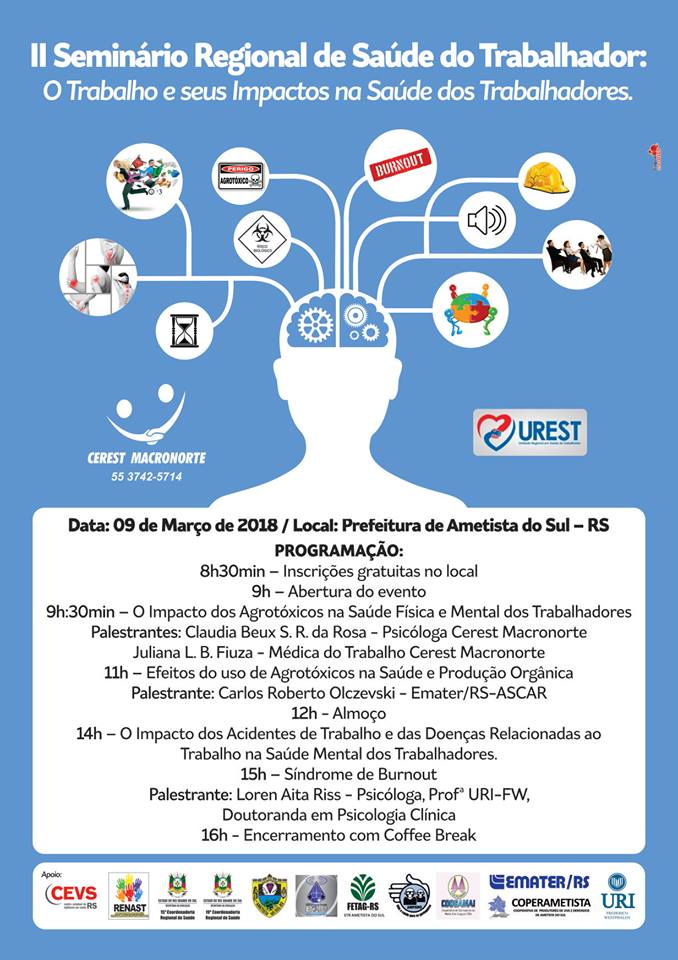 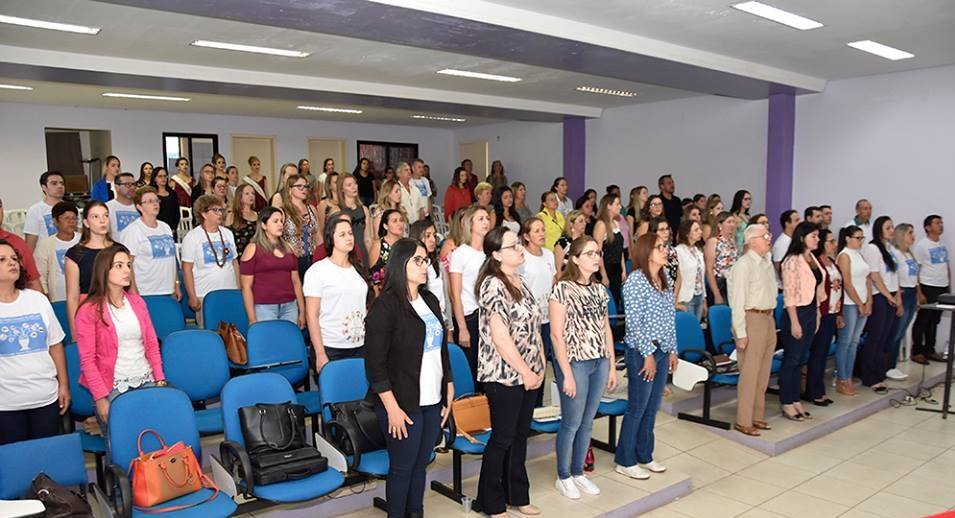 Seminário em parceria com a UREST direcionado a saúde do trabalhador garimpeiro e trabalhador rural da região.
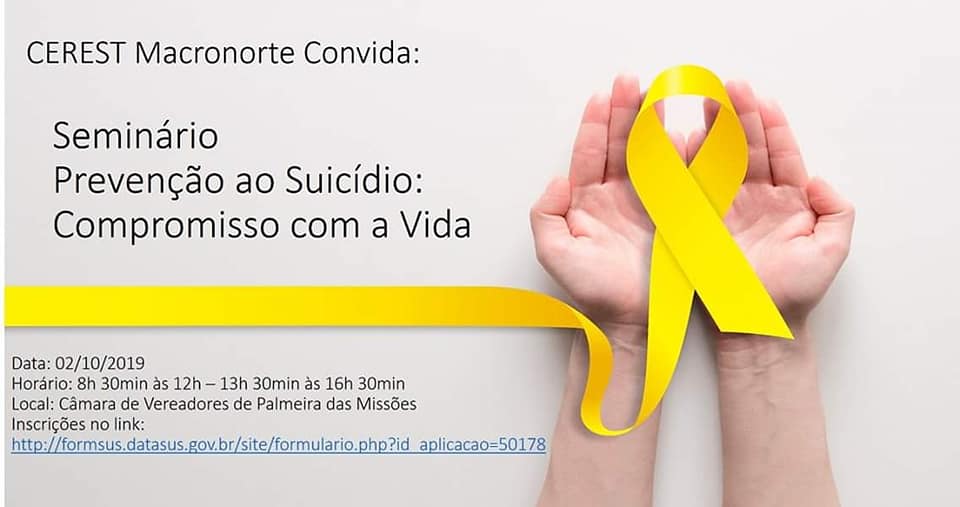 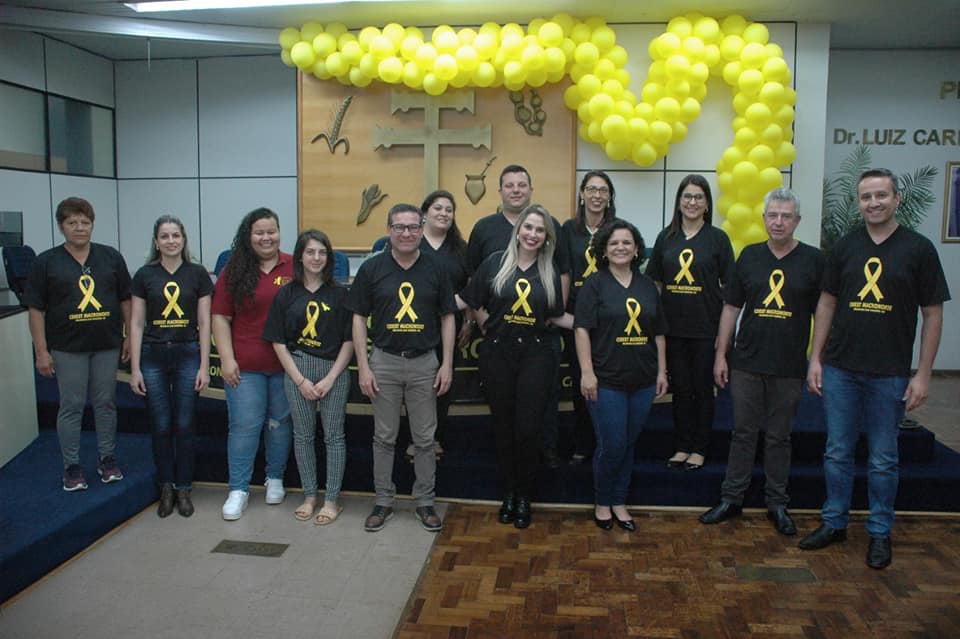 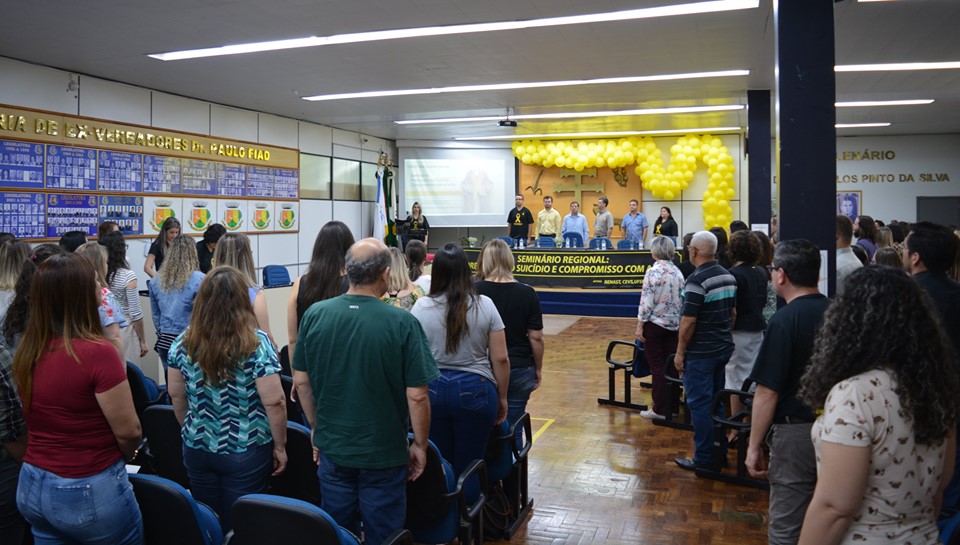 Atividade Educativa para população: Sindicatos de Servidores Públicos
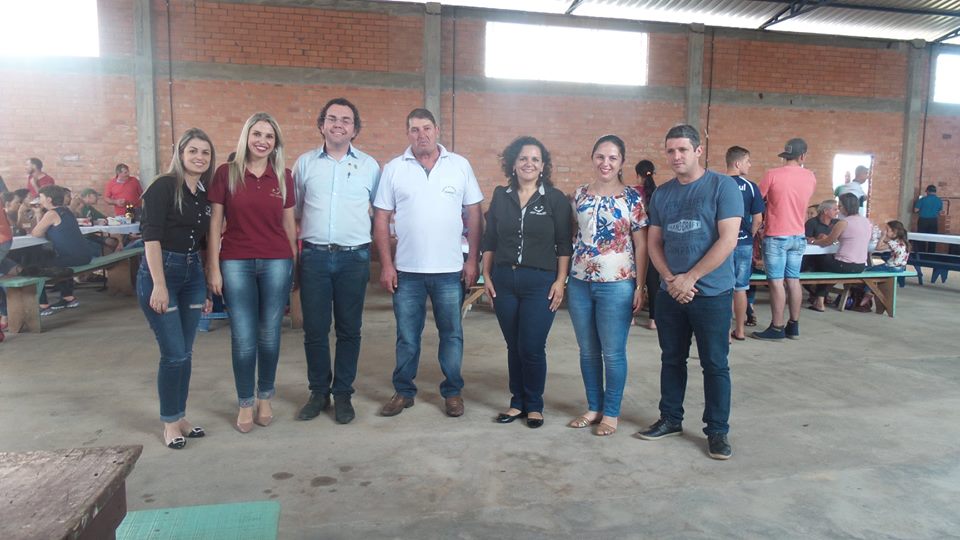 Evento do Dia do Trabalhador – Sindicato dos Municipários de Novo Barreiro.
Fala sobre o trabalho do servidor público e agravos relacionados ao trabalho para a Federação dos Municipários do RS.
Atividade Educativa para população: Professores
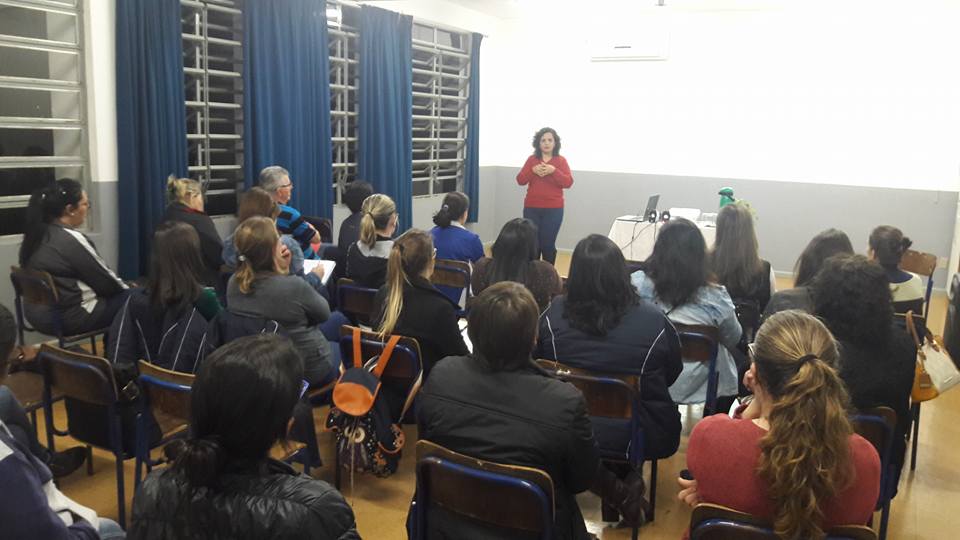 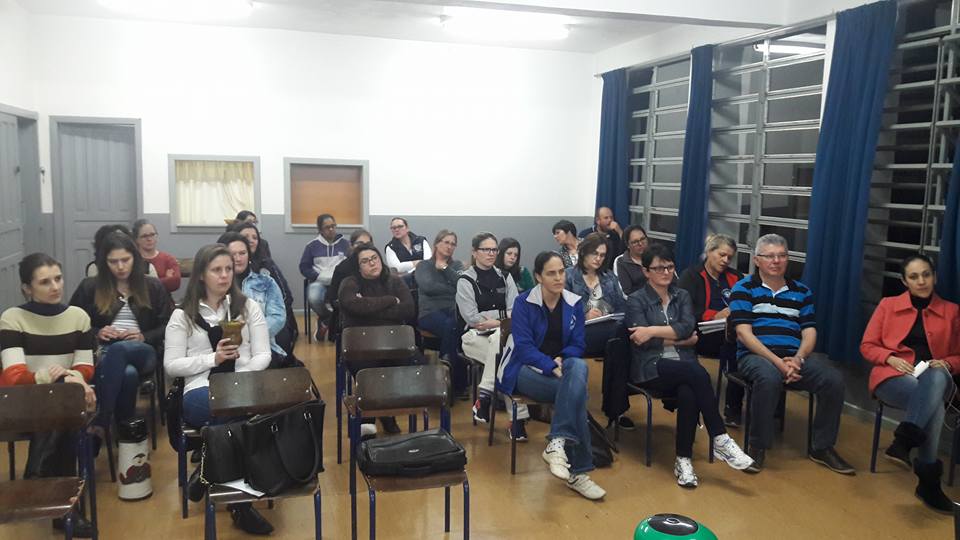 Saúde na Escola em Nova Boa Vista - 2017
Atividade Educativa para população: Professores
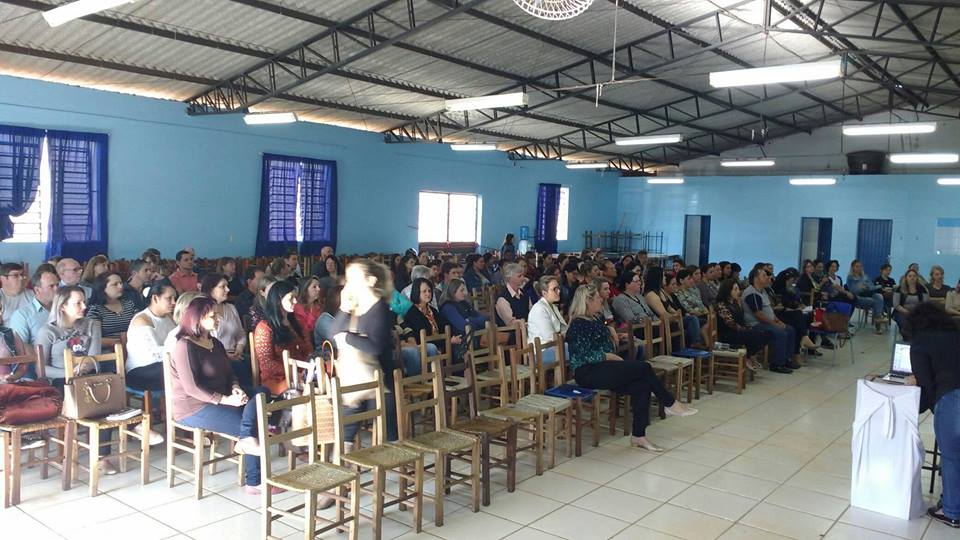 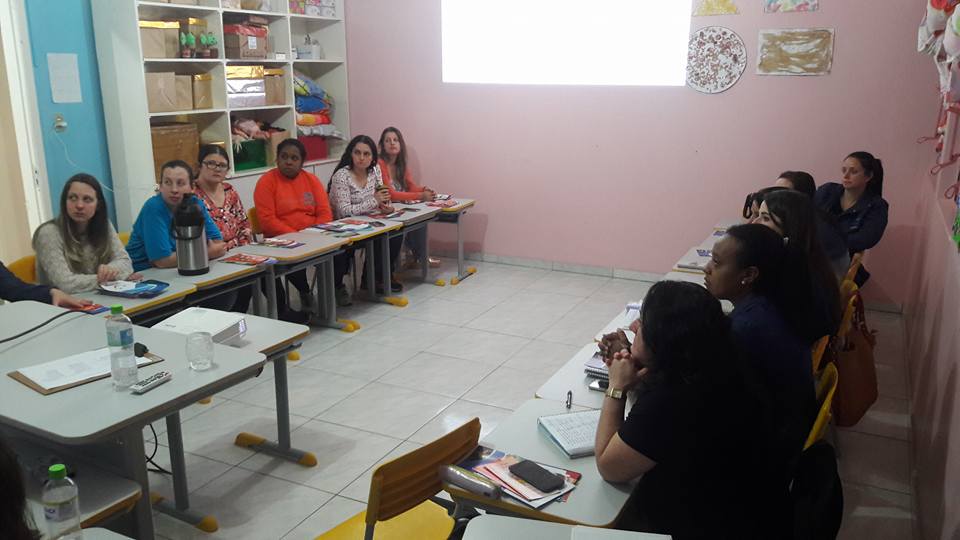 Saúde Mental da Educação
Atividade Educativa para população: servidores públicos Câmara de Vereadores
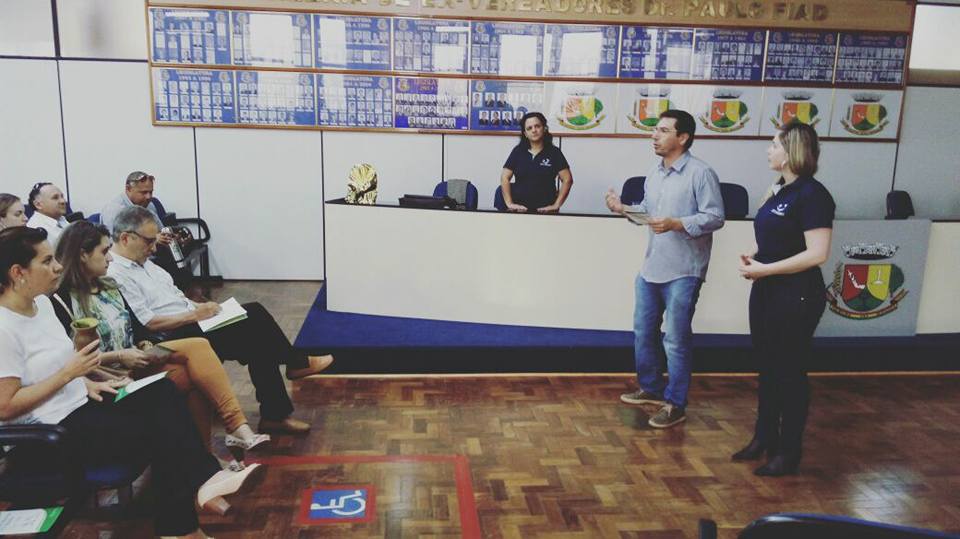 Atividade Educativa para população: Trabalhadores Rurais
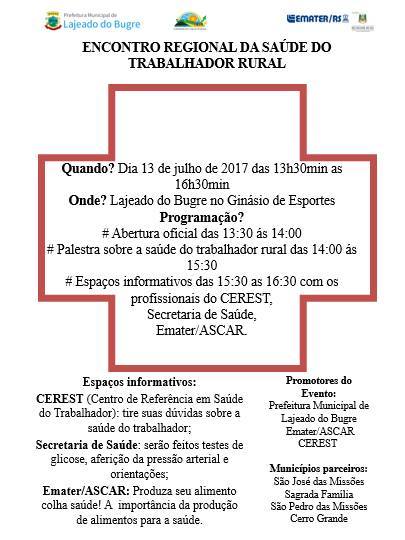 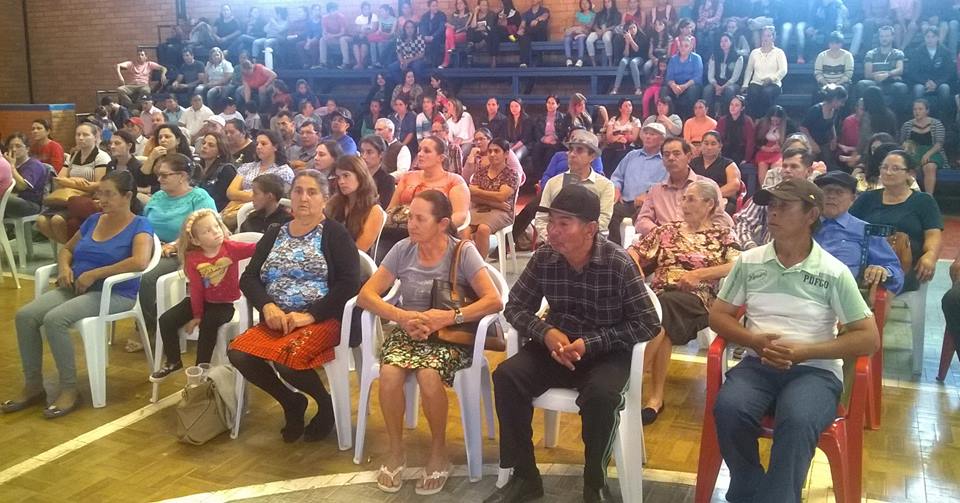 Atividade Educativa para população: Trabalhadores Rurais
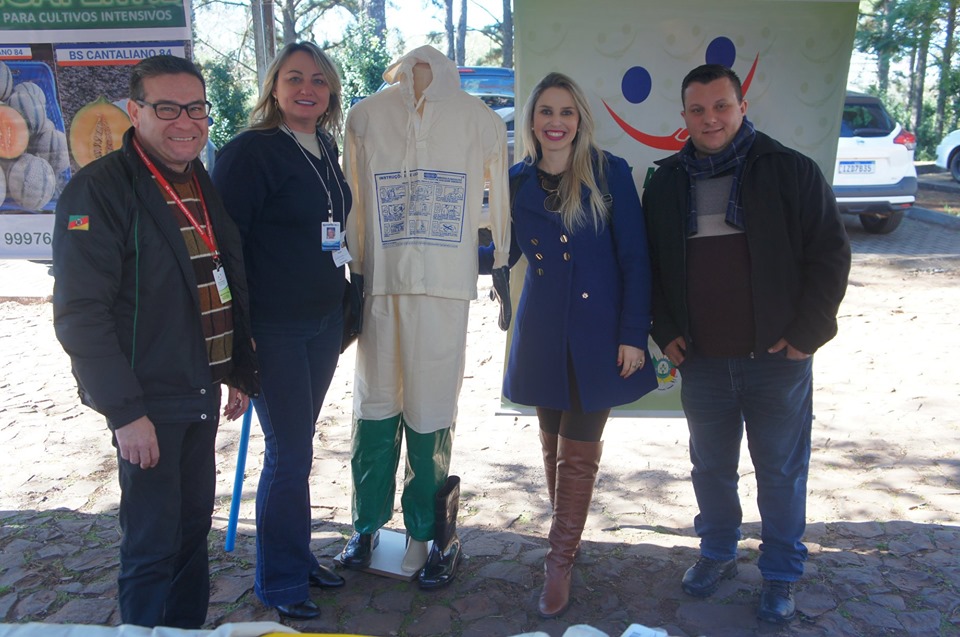 Seminário sobre Trabalho Rural em Planalto
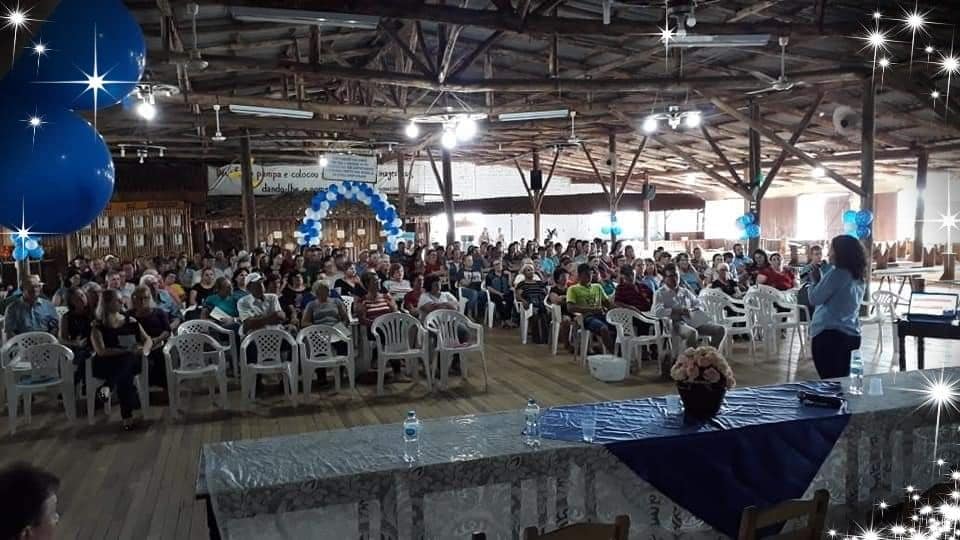 Parceria Emater – Frederico Westphalen
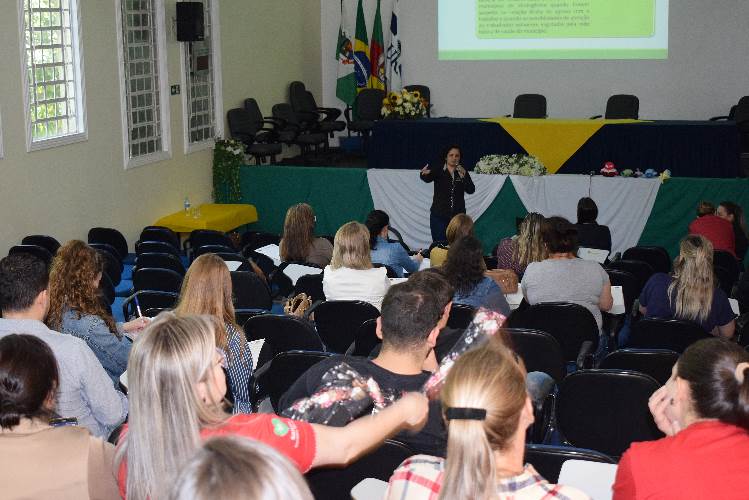 1º Encontro do Setembro Amarelo dos ESFs de Frederico Westphalen - 2019
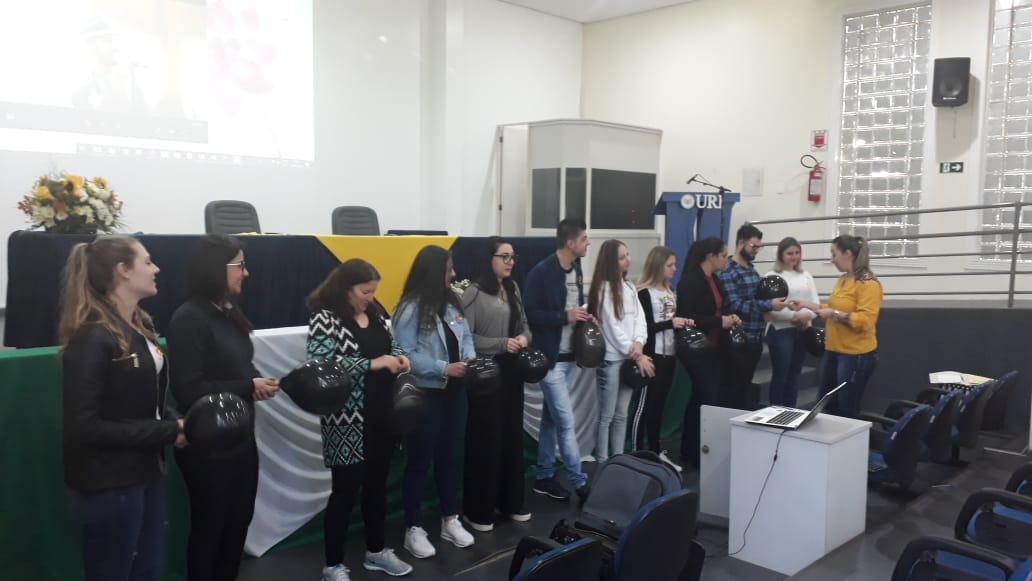 Educação e Formação
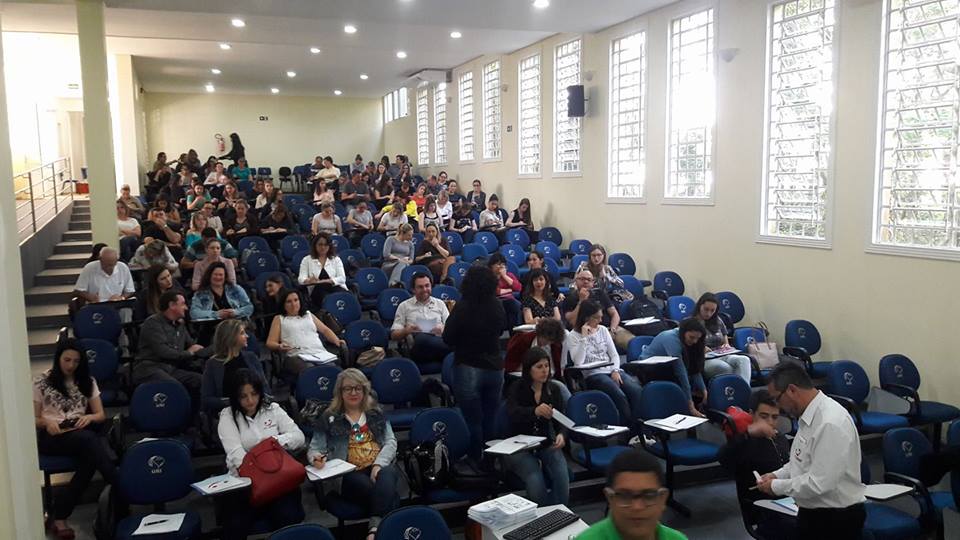 Capacitação aos municípios de abrangência sobre Investigação de Óbito Relacionado ao Trabalho.
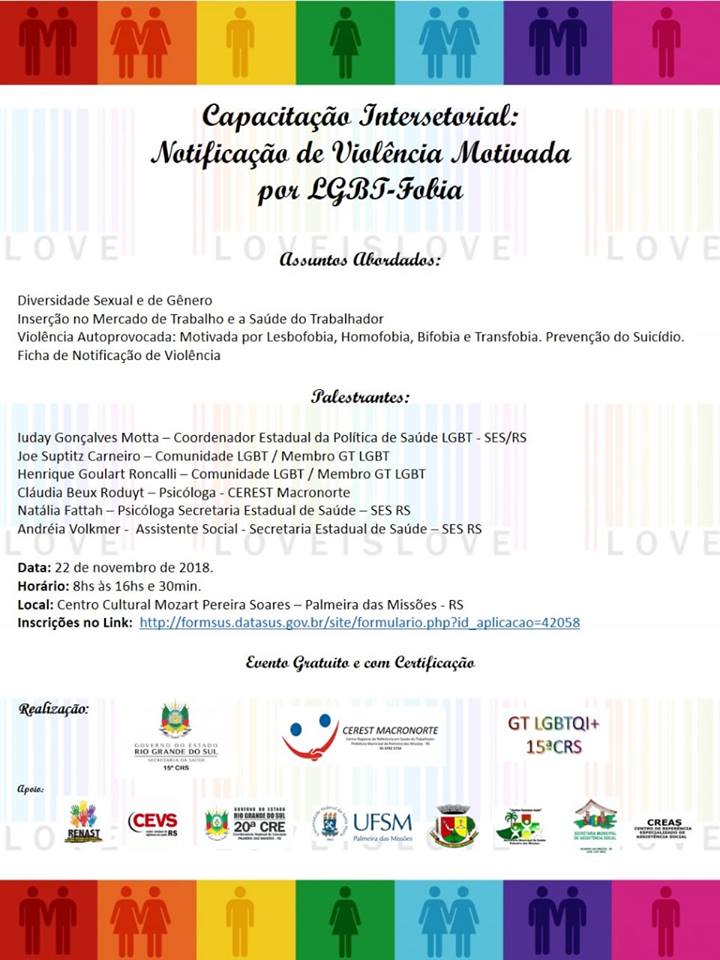 Capacitação aos Municípios - 2018
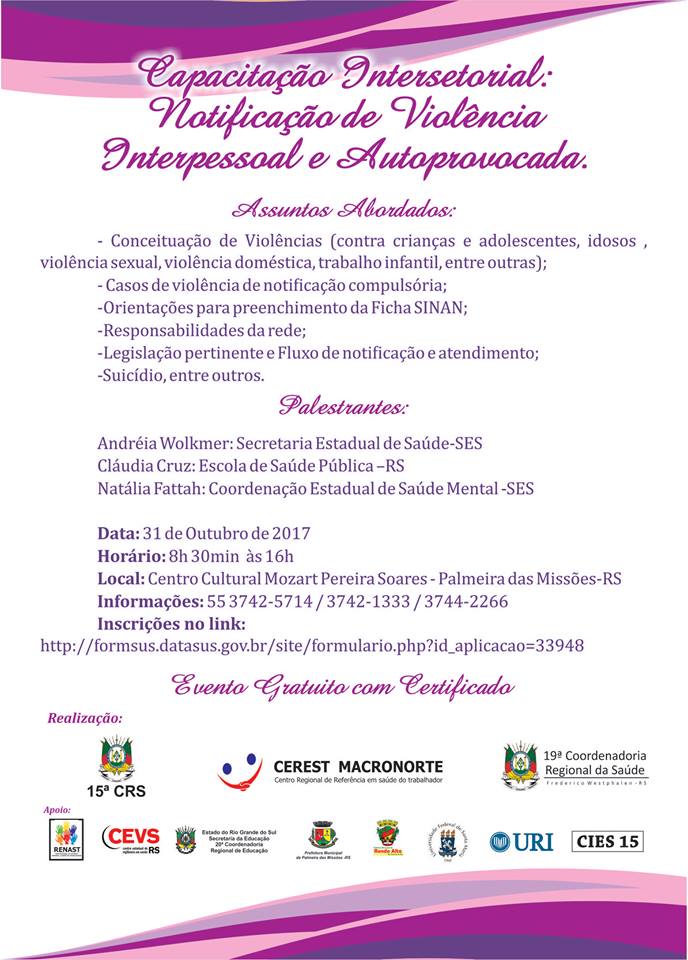 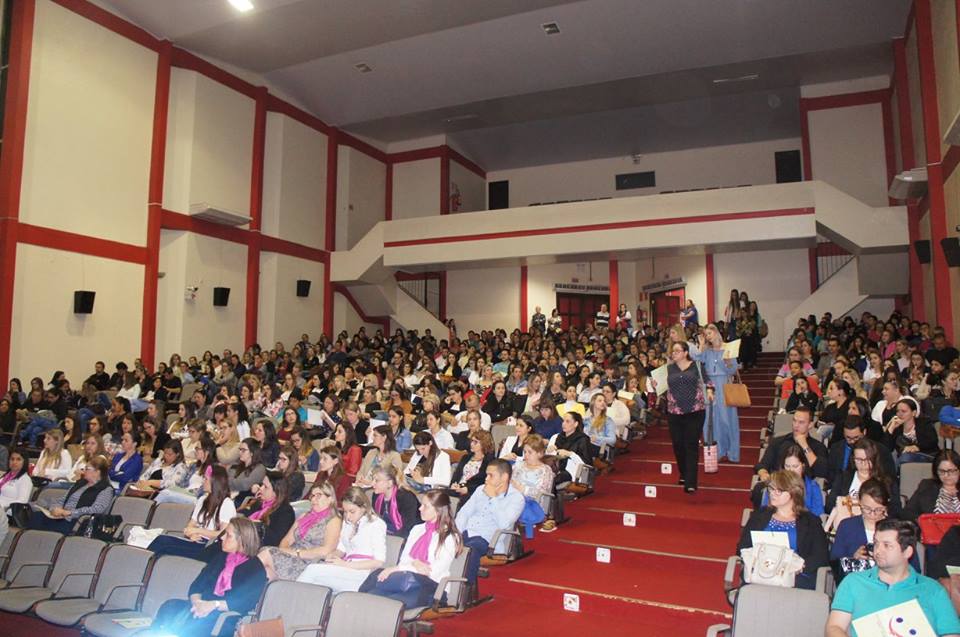 Capacitação aos Municípios sobre Ficha SINAN
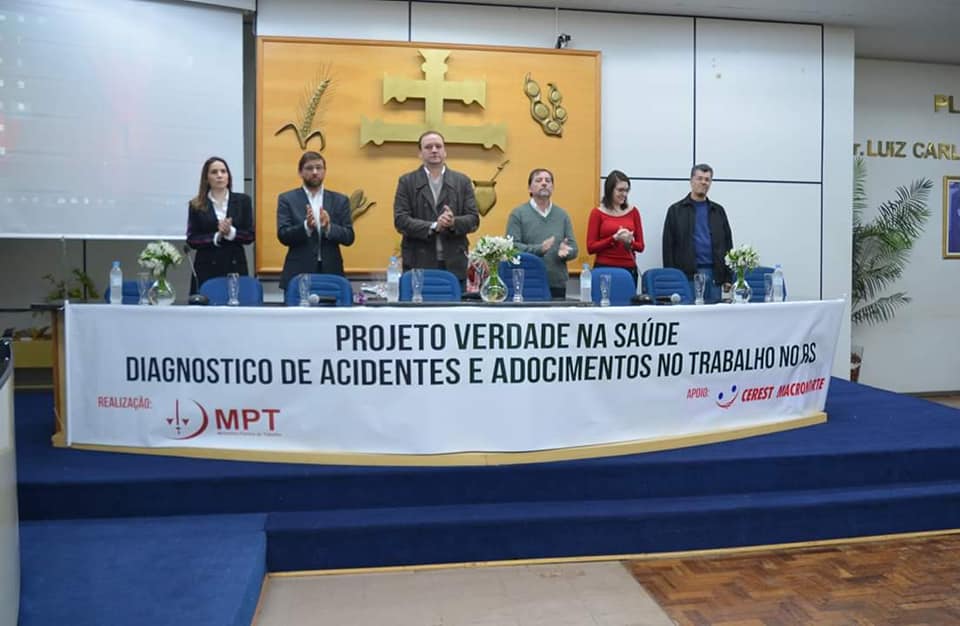 Audiência Pública em Parceria com o MPT sobre notificações junto aos municípios.
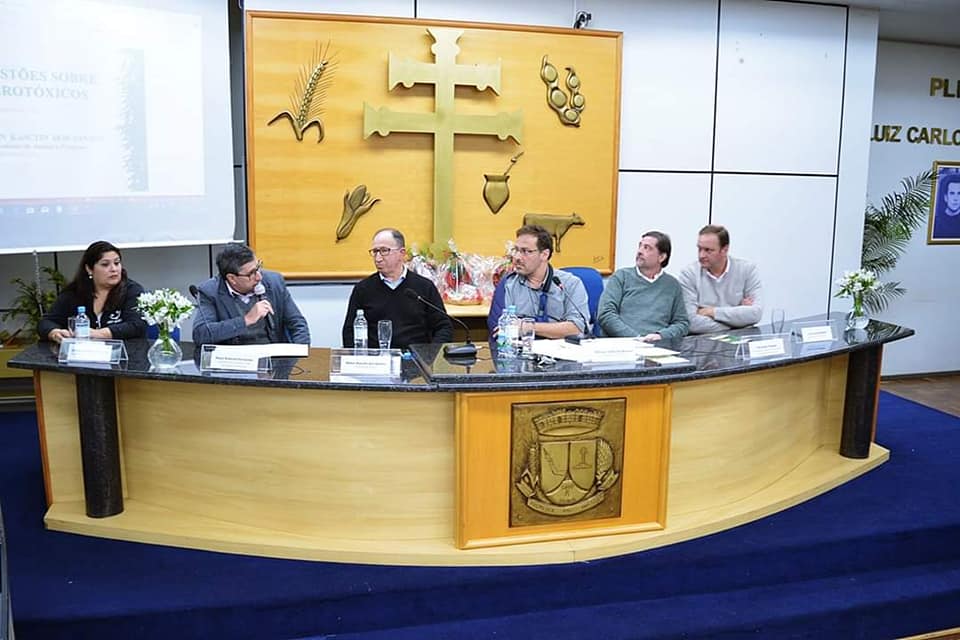 Audiência Pública em Parceria com o Fórum Gaúcho de Combate aos Impactos dos Agrotóxicos - MPF.
Feiras de Saúde e Panfletagem
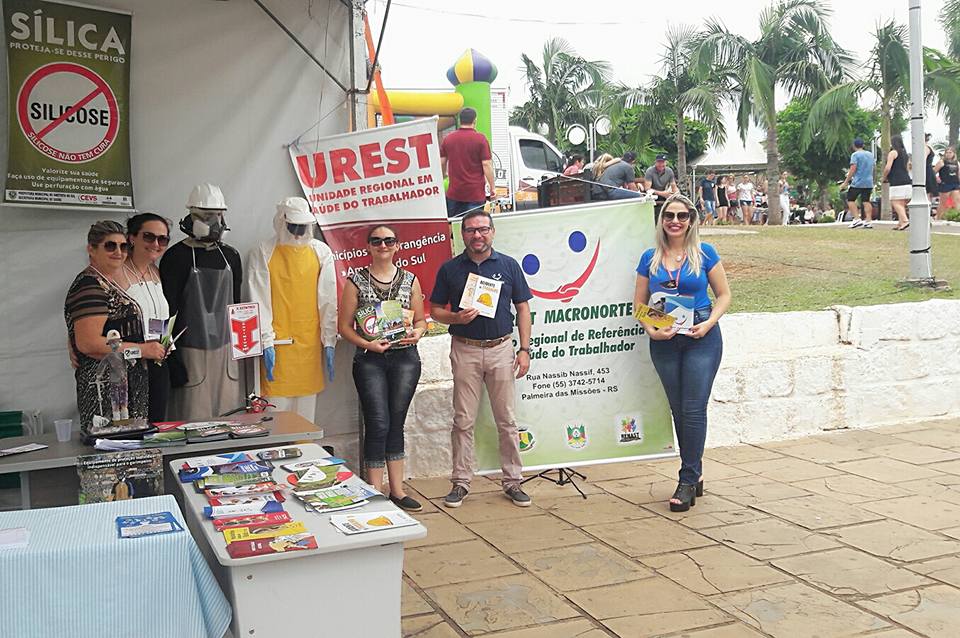 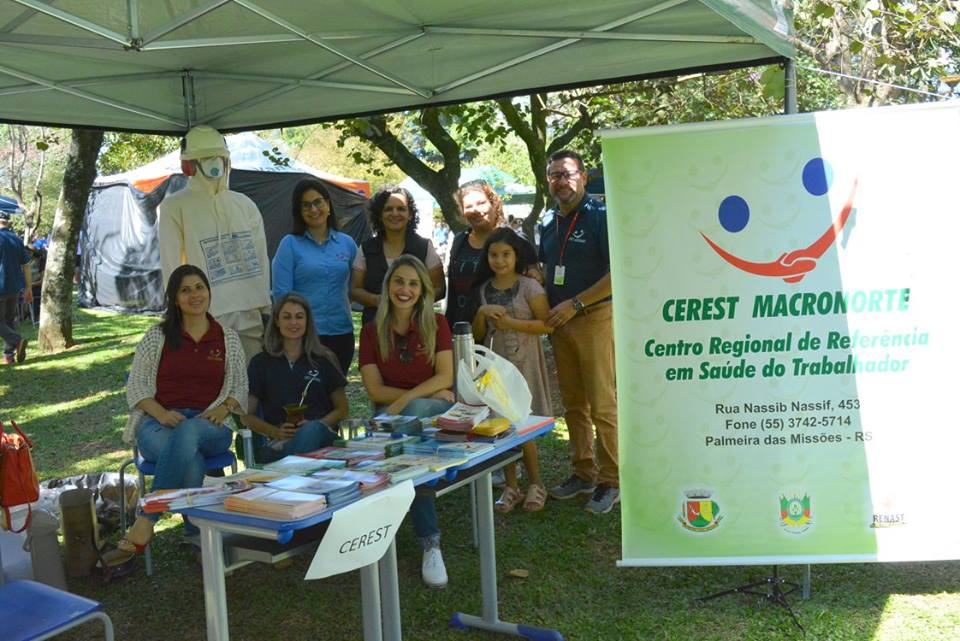 Rodas de Conversa nas Universidades
URI – Frederico Westphalen
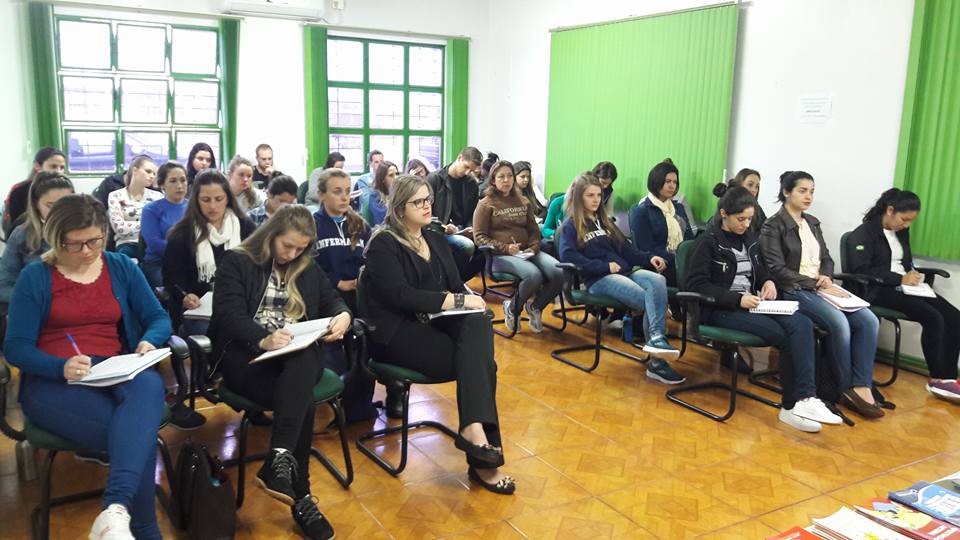 UFSM – Palmeira das Missões
Frutos do Trabalho do CEREST – Congresso COSEMS e CONASEMS 2018
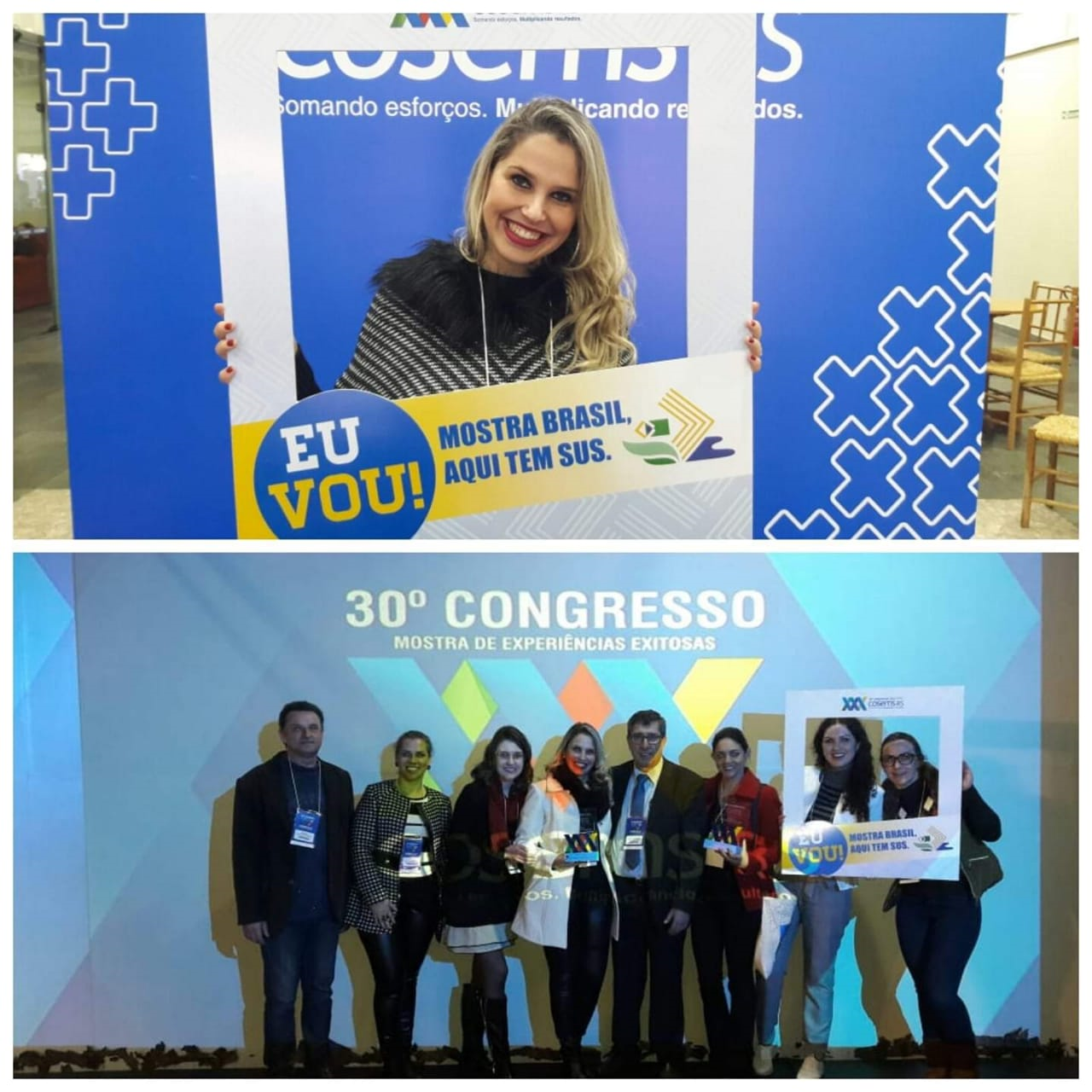 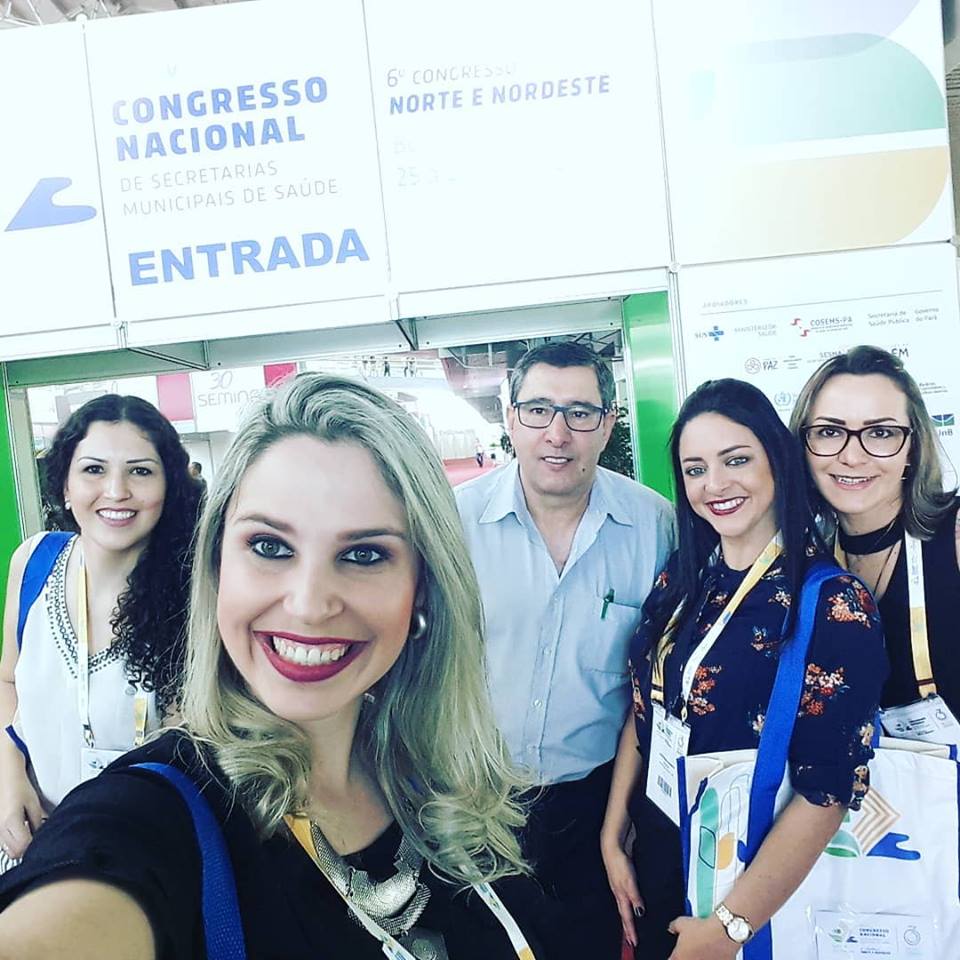 Frutos do Trabalho do CEREST – Congresso COSEMS e CONASEMS 2019
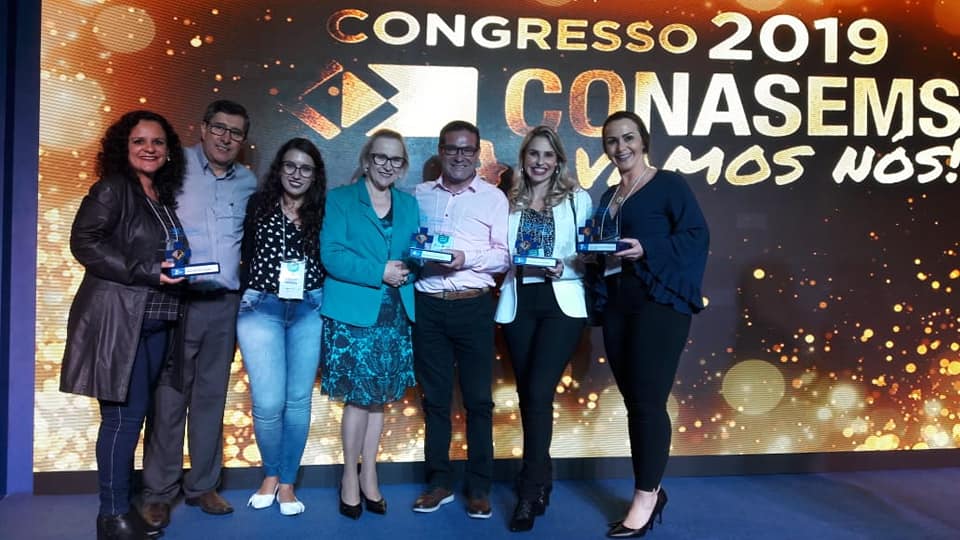 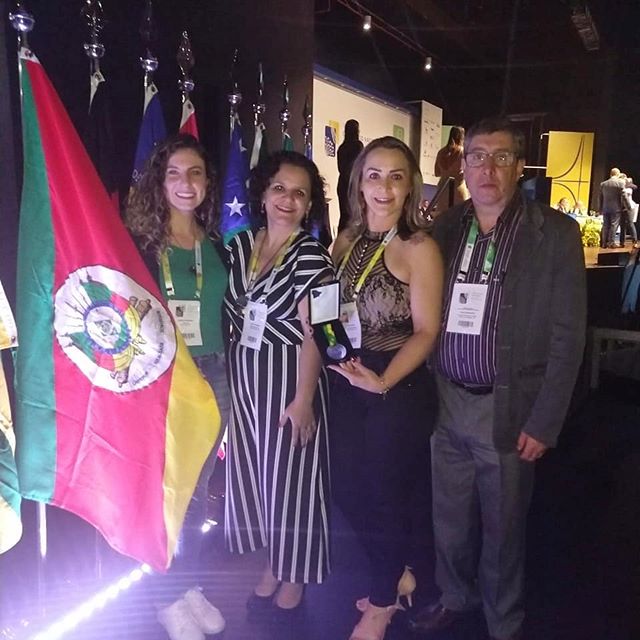 Vigilância em Saúde
Notificações 15ª CRS
Pactuação Taxa de Notificação: 40
Notificações 19ª CRS
Pactuação Taxa de Notificação: 40
Notificações
O número de notificações tem se elevado a medida que são realizadas visitas aos municípios e os trabalhadores são orientados quanto as notificações, demonstrando a importância da educação permanente em saúde do trabalhador.
Considerando que é através das notificações que os municípios mostram do que seus cidadãos estão adoecendo e onde as verbas precisam ser investidas, é de relevante importância o trabalho realizado para que os trabalhadores da saúde tenham conhecimento em saúde do trabalhador e consciência da importância de notificar o agravo.
Vigilância em Saúde
Vigilância em Saúde
Ações
Ações
Projeto Catavento – Combate ao Trabalho Infantil
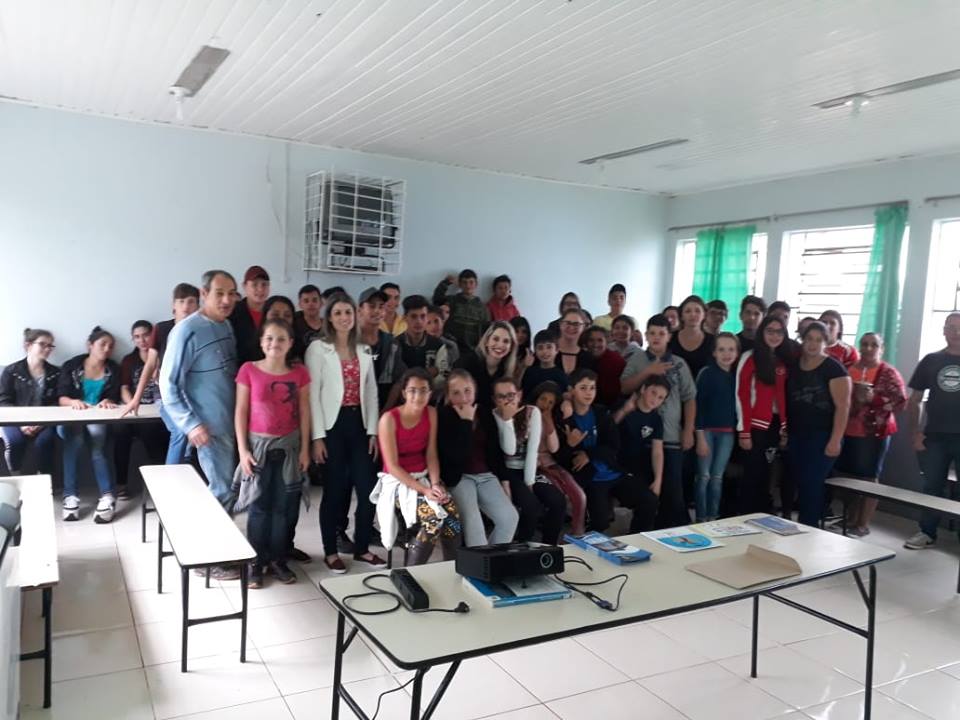 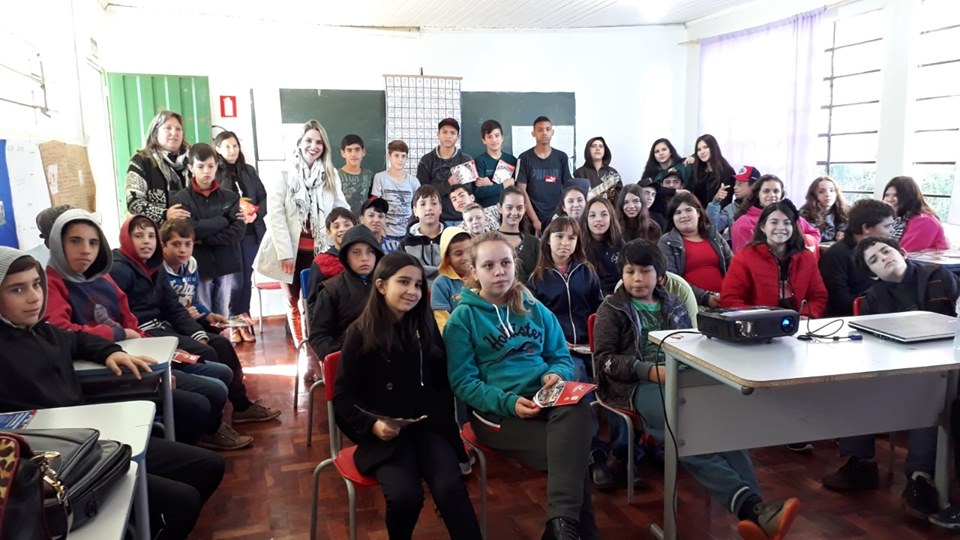 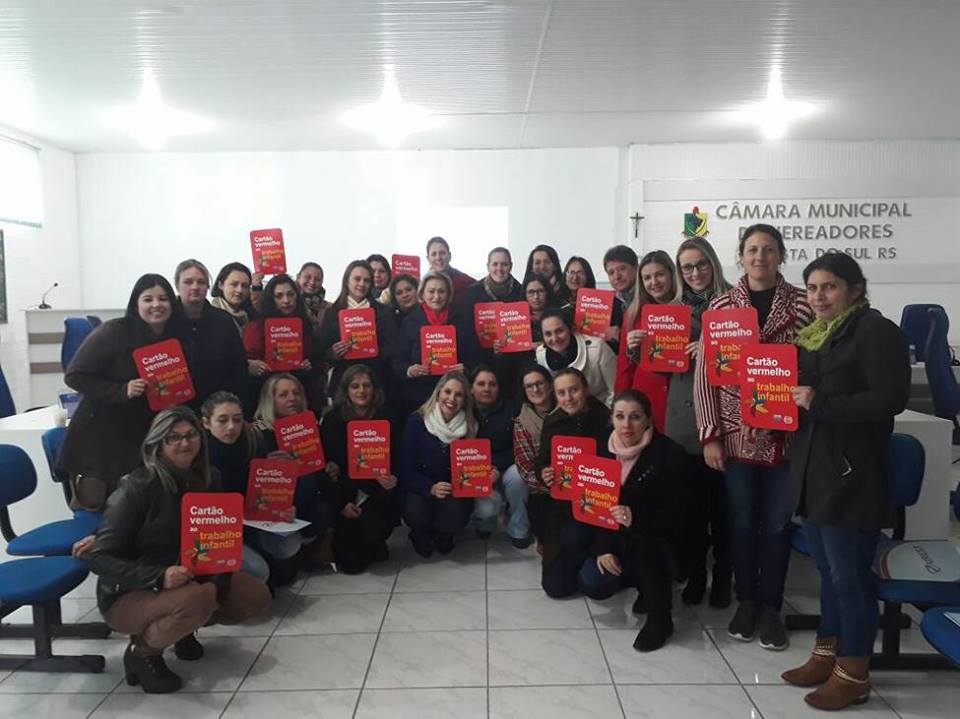 Assistência e Reabilitação
Retaguarda Técnica
Retaguarda Técnica
Cerest - Suporte e apoio matricial da RAS para:
Cerest - Suporte e apoio matricial da RAS para:
Órgãos parceiros/Trabalho intersetorial
Parcerias
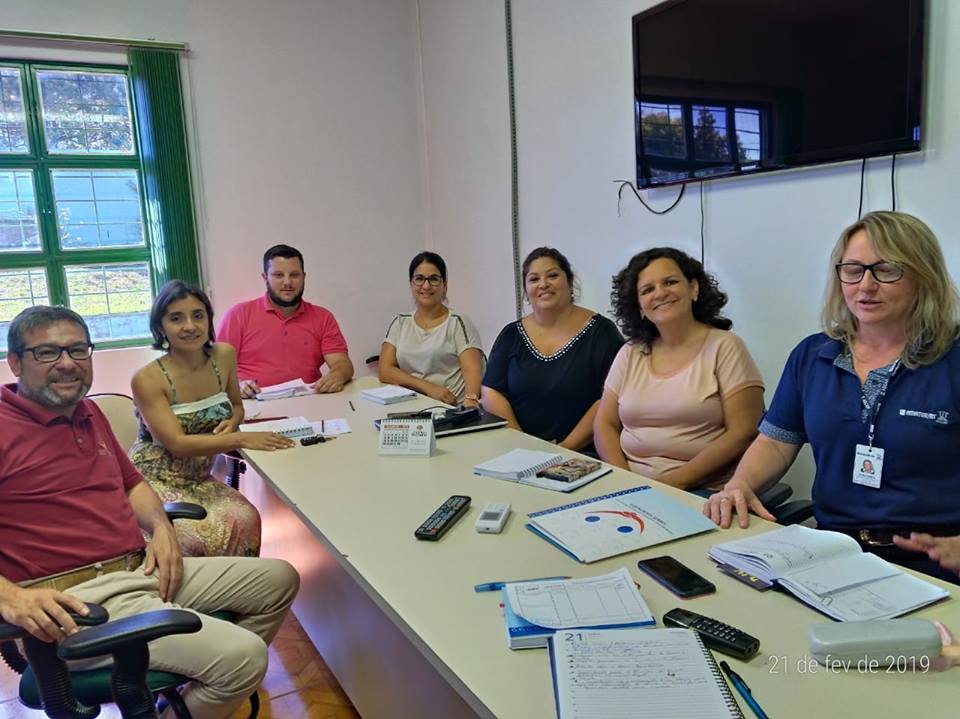 CIR
EMATER
Polícia Rodoviária Federal
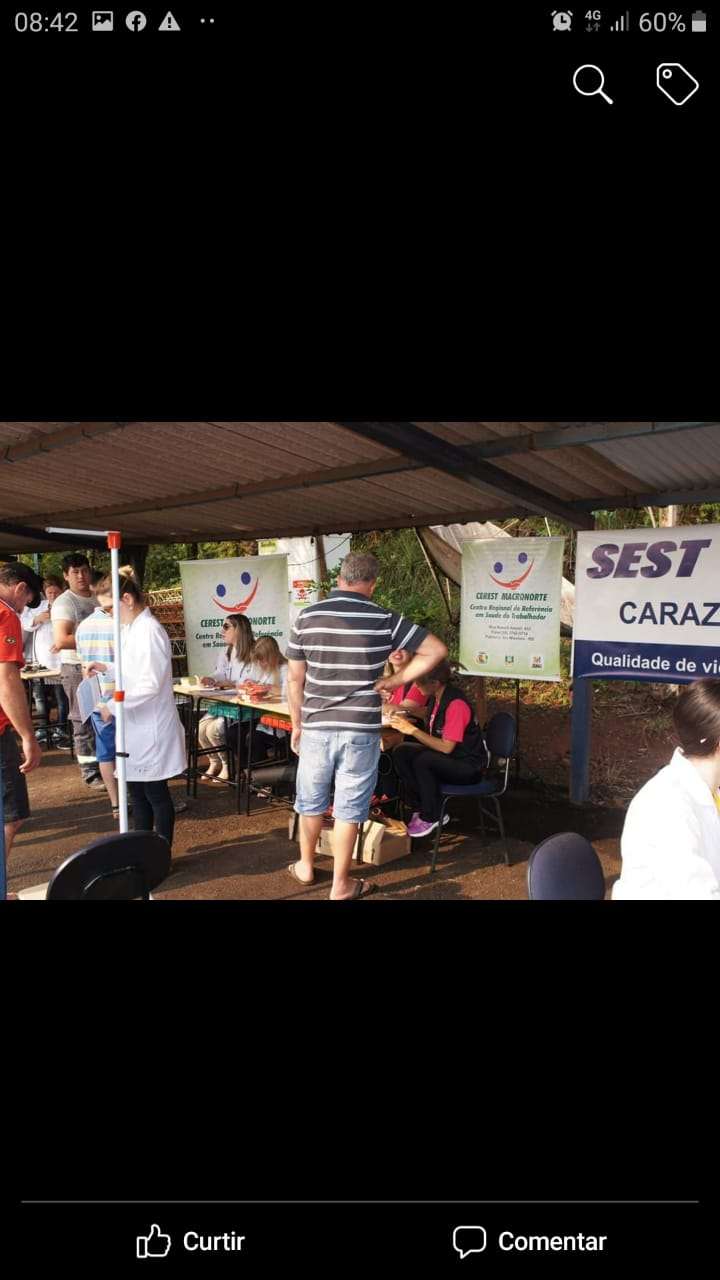 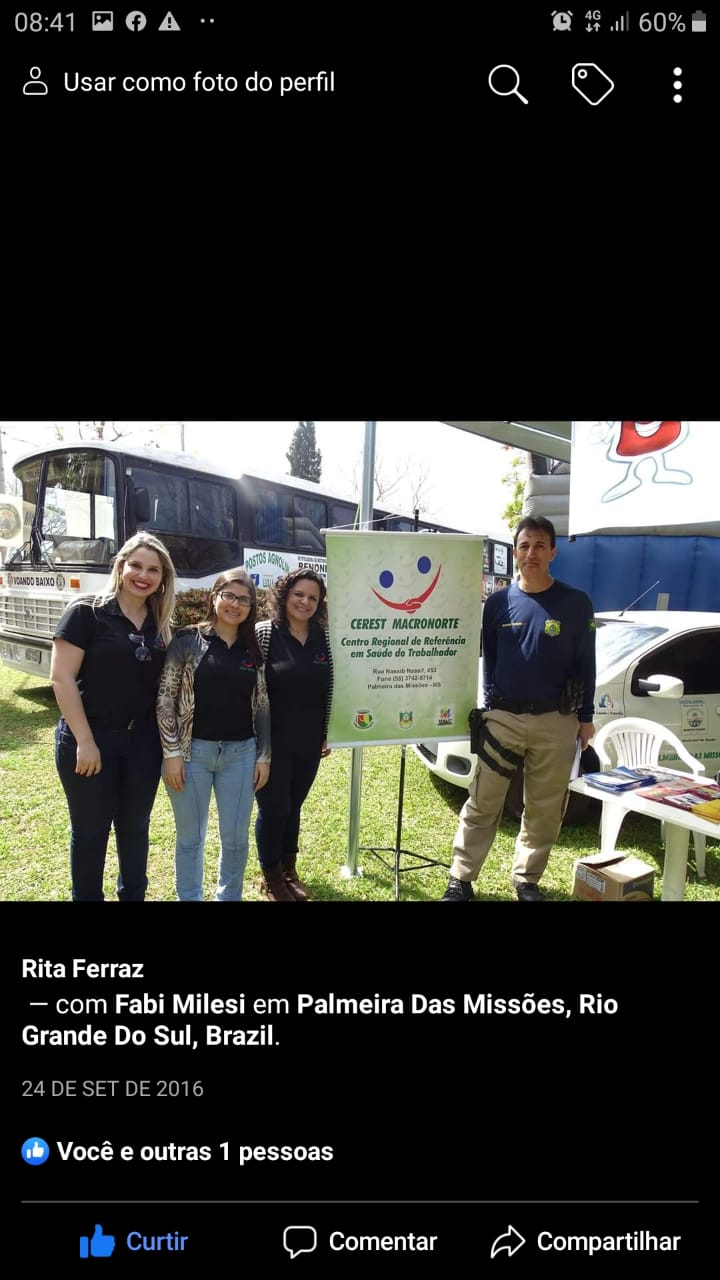 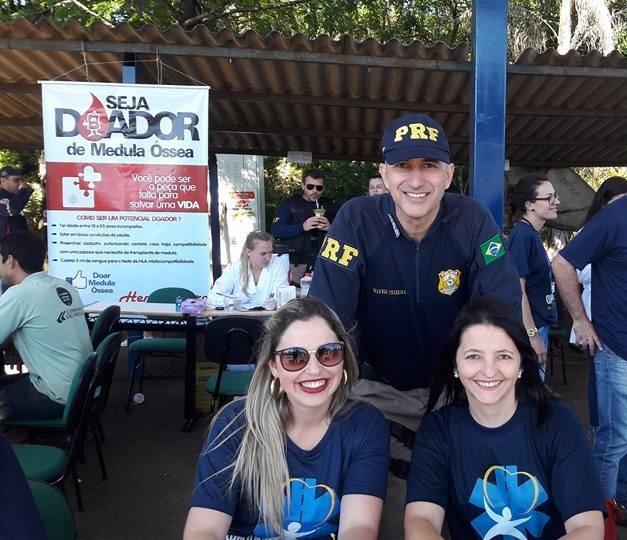 Obrigado pela atenção.
Fone: 55 3742 5714
E-mail: cerestmacronorte@hotmail.com